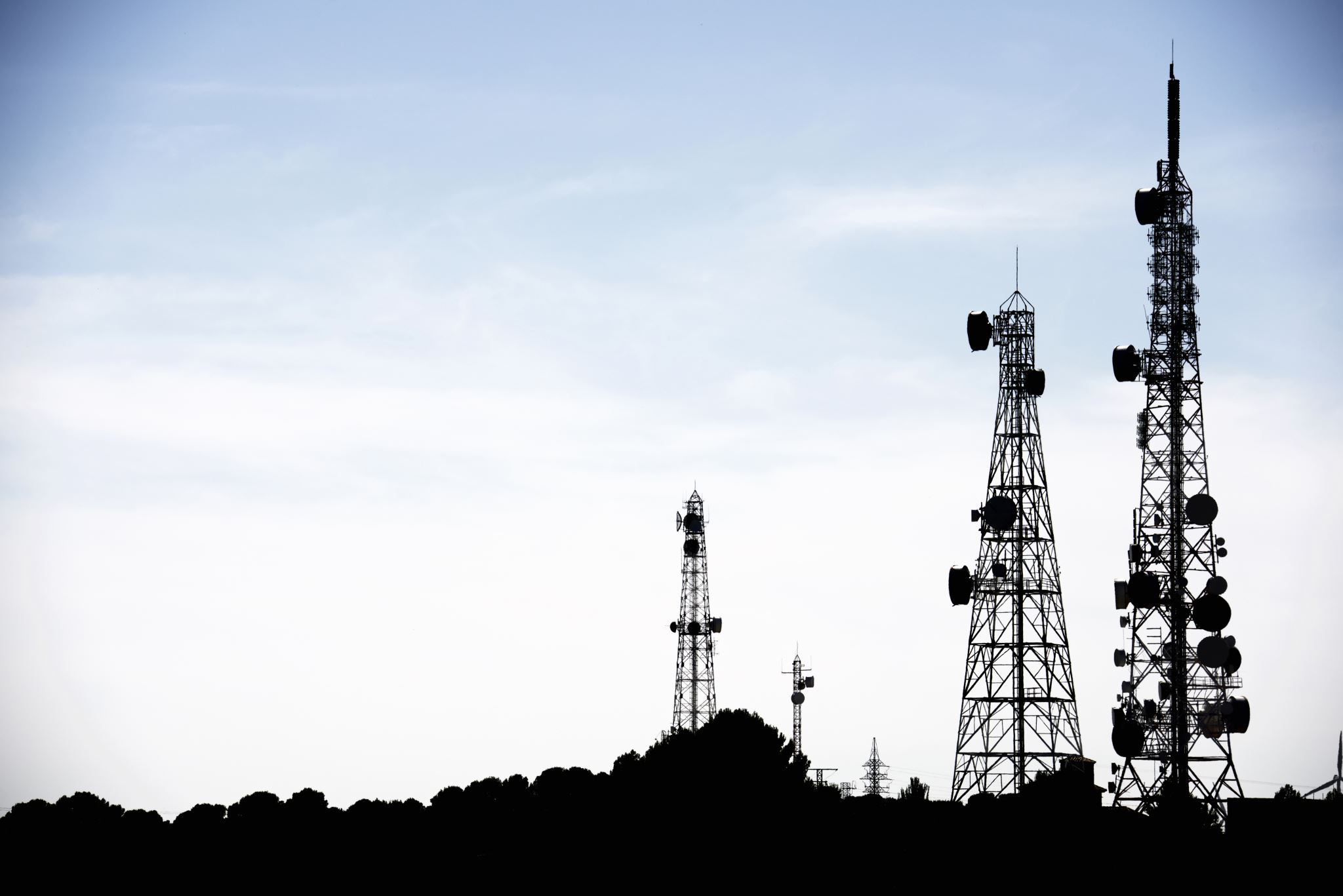 Broadcast Policy in Indonesia
Pertemuan ke-7

Septiawan Santana K.
Read the rules
UU No. 32 Tahun 2002 Tentang Penyiaran
proses penyiaran
Jenis-enis  Media BroadcastingUU No. 32 Tahun 2002 Tentang Penyiaran
Jenis lembaga penyiaran di IndonesiaUU No. 32 Tahun 2002 Tentang Penyiaran
UU No. 32 Tahun 2002 Tentang Penyiaran
Rencana Undang Undang Penyiaran mengandung masalah. 
Draft RUU Penyiaran berisikan 14 BAB dengan jumlah total 149 Pasal. 

Contoh
Pasal 56 Ayat (2) butir c.
Pasal ini mengatur pelarangan media menayangkan konten atau siaran eksklusif jurnalisme investigasi
Pasal 25 Ayat (1) butir q
Pasal ini mengatur ihwal sengketa jurnalistik. 
Pasal ini bermasalah karena ada potensi tumpang tindih kewenangan dalam penyelesaian sengketa jurnalistik antara Komisi Penyiaran Indonesia (KPI) Dewan Pers.
Masalah RUU Penyiaran
Menurut DPR,  
pelarangan investigative guna mencegah terpengaruhnya opini publik terhadap proses penyelidikan dan penyidikan yang dilakukan oleh aparat penegak hukum.

Menurut Dewan Pers 
RUU Penyiaran ini salah satu penyebab pers di Tanah Air menjadi produk pers tidak merdeka, tidak profesional, tidak independen, dan tidak akan melahirkan karya jurnalistik berkualitas.

Menurut World Press Freedom Index tahun 2023 dari Reporters Without Borders, 
ranking kebebasan pers Indonesia berada di peringkat 108 dari 180 negara yang disurvei. 
Hal ini menandakan pers Indonesia masih cukup terkekang dibanding negara-negara lain. 
Sebagai pembanding, Malaysia meraih peringkat 73 dalam survei itu, sementara Timor Leste meraih peringkat 10.
Masalah RUU Penyiaran
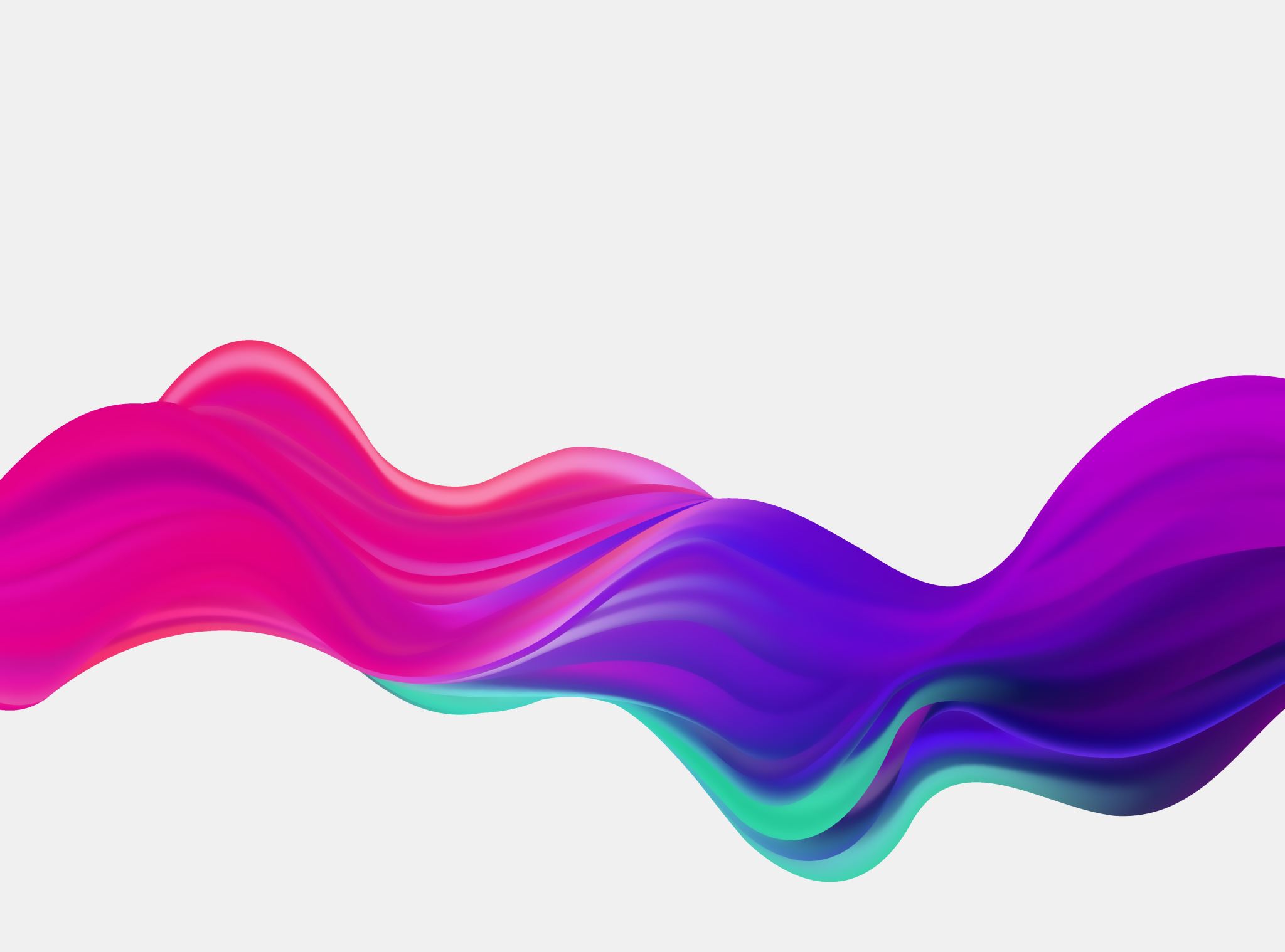 Pedoman Perilaku Penyiaran dan Standar Program Siaran (P3SPS)
Penyiaran di Indonesia masih memerlukan berbagai pembenahan agar bisa menjadi kekuatan pencerahan. Penyiaran selayaknya berpihak pada kepentingan publik, terutama melalui penyajian muatan yang dapat memberikan kemaslahatan bagi masyarakat. KPI sebagai lembaga negara yang bersifat independen mengatur hal-hal mengenai penyiaran, memiliki tanggung jawab bersama-sama masyarakat untuk menciptakan penyiaran yang adil dan bermartabat.Komisi Penyiaran Indonesia berdasarkan pada UU 32 tahun 2002 (UU Penyiaran) diberi kewenangan untuk mengatur dan menciptakan regulasi dalam bidang penyiaran. Melalui kewenangan tersebut KPI mewujudkan regulasi penyiaran dalam bentuk P3SPS (Pedoman Perilaku Penyiaran dan Standar Program Siaran). P3SPS disusun berdasarkan masukan dari kalangan masyarakat, akademisi, ormas dan juga praktisi penyiaran. Melalui P3SPS diharapkan dapat menjadi dasar bagi Lembaga Penyiaran dalam menyajikan program siaran yang berkualitas, sehat, dan bermartabat.P3SPS adalah pedoman dan standar bagi kegiatan penyelenggaraan penyiaran baik TV maupun radio di Indonesia. Saat ini, yang berlaku adalah P3SPS tahun 2009. Namun, berdasarkan amanat Rakornas (Rapat Koordinasi Nasional) KPI tahun 2010, dan dengan melihat dinamika perkembangan dunia penyiaran di Indonesia pada saat ini. Maka, Revisi P3SPS dianggap perlu. Rakornas 2010 mengamanatkan agar dilakukan revisi P3SPS dengan meminta masukan dari masyarakat.
Pedoman Perilaku Penyiaran dan Standar Program Siaran (P3SPS)
Komisi Penyiaran Indonesia atau KPI berdasarkan pada UU 32 tahun 2002 (UU Penyiaran) diamanatkan untuk mengatur dan menciptakan regulasi dalam bidang penyiaran. Melalui kewenangan tersebut lembaga ini berhasil mewujudkan regulasi penyiaran dalam bentuk P3SPS yakni Pedoman Perilaku Penyiaran dan Standar Program Siaran.

Tujuannya agar pedoman tersebut menjadi dasar bagi Lembaga Penyiaran dalam menayangkan program siaran televisi yang informatif, berkualitas, sehat, dan bermartabat.
Pedoman Perilaku Penyiaran dan Standar Program Siaran (P3SPS)
Peraturan KPI Nomor 01/P/KPI03/2012 tentang Pedoman Perilaku Penyiaran. 
Ialah pedoman yang wajib dipatuhi penyelenggara penyiaran baik TV maupun radio agar pemanfaatan tayangan bagi ranah publik senantiasa menuai kemaslahatan masyarakat sebesar-besarnya.
Selain bukan untuk membatasi atau menghambat kreatifitas pelaku penyiaran. 
Namun dibuat demi pengembangan kreatifitas pelaku penyiaran dengan tidak melupakan norma-norma, etika dan hukum yang ada. 
Regulasi ini ingi menjadi representasi kepentingan masyarakat banyak terhadap perkembangan dunia penyiaran di Indonesia.
Pedoman Perilaku Penyiaran dan Standar Program Siaran (P3SPS)
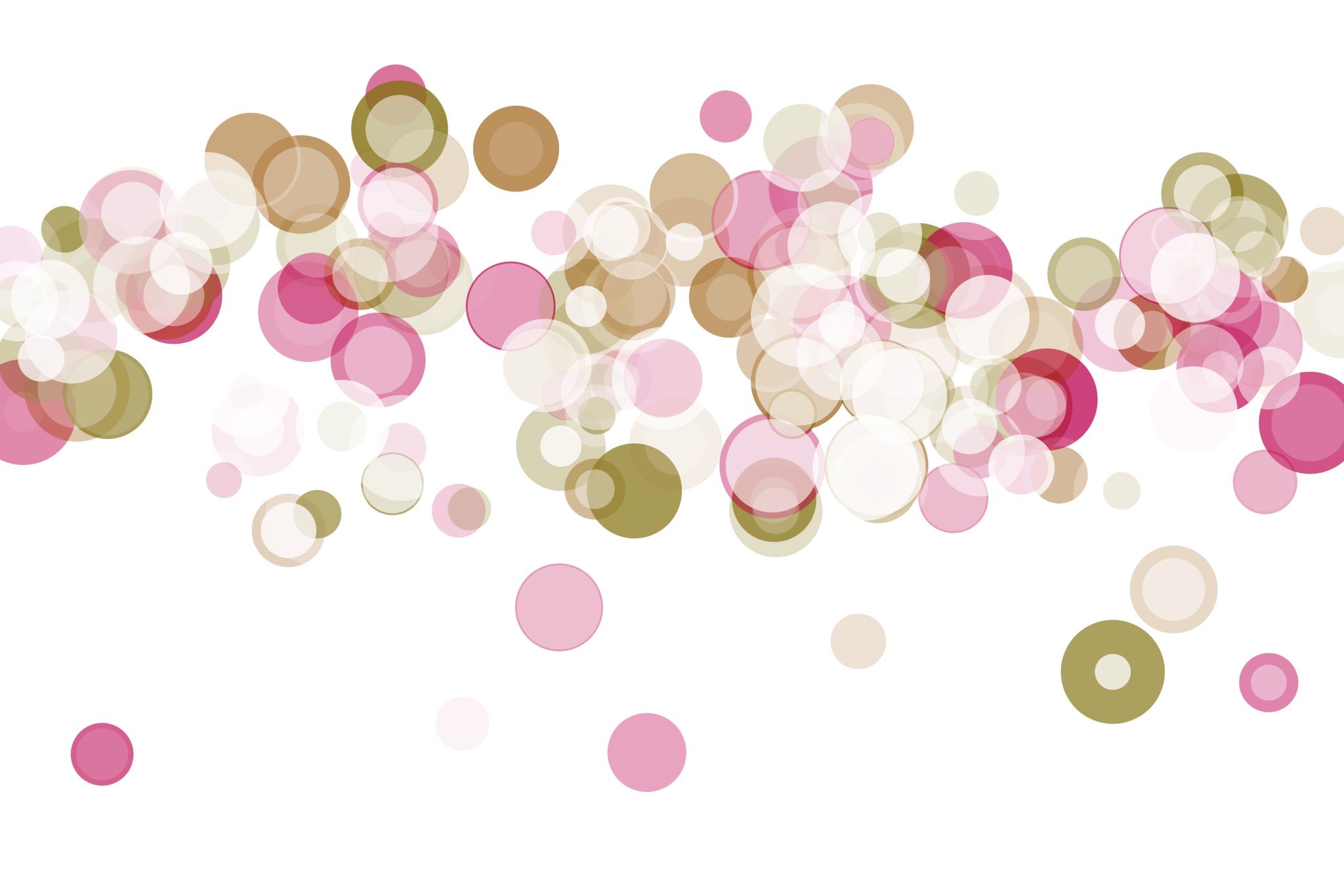 Terima kasih